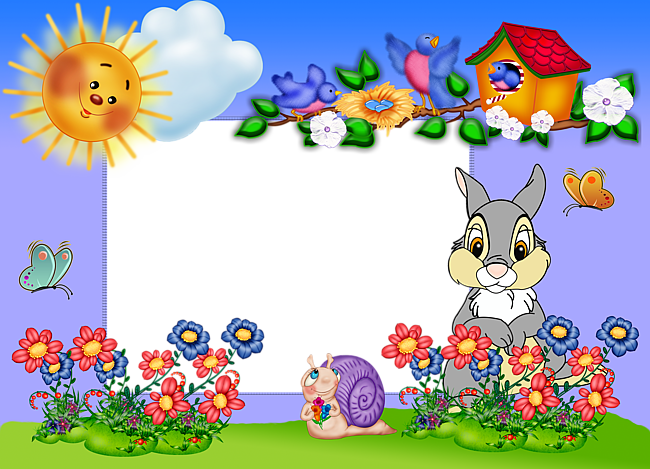 Компьютерная игра для детей 5-6 лет
«Расставь цветы в вазы»
Задания:1. Поставь цветы красного цвета не в зелёную и не в красную вазу.2. Поставь цветы жёлтого цвета не в синею и не в зелёную вазу.3. Сколько цветов в красной вазе? В синей?
2
3
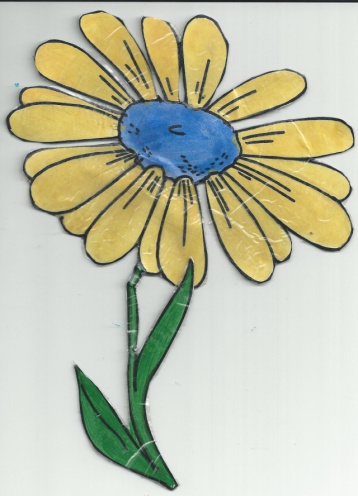 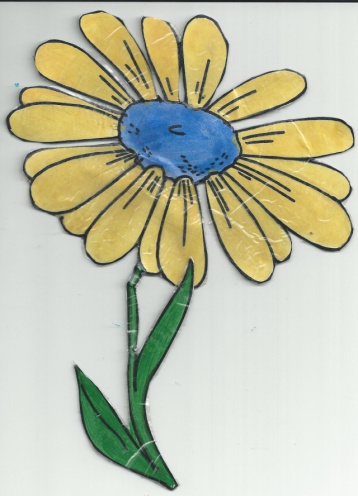 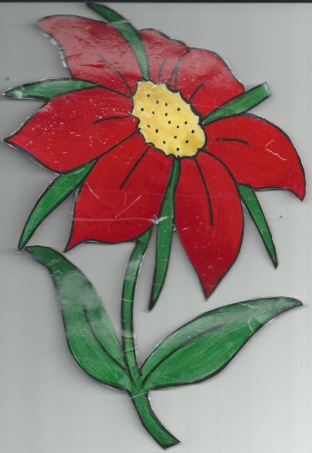 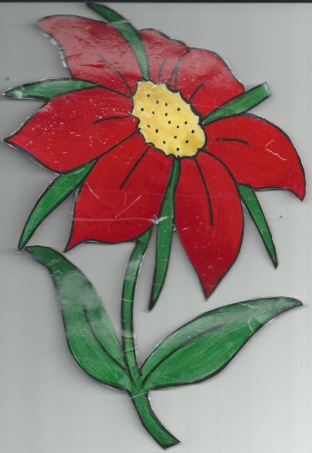 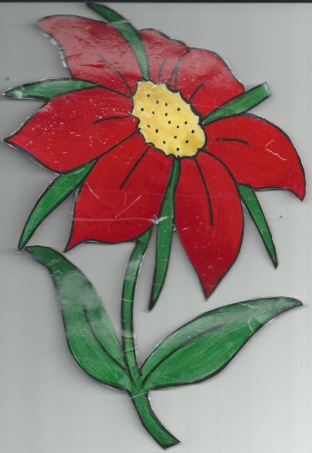 Поместите здеь ваш текст